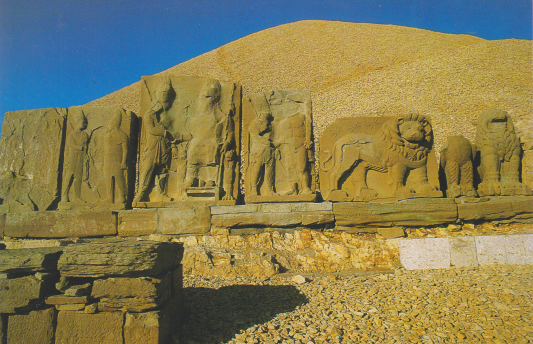 Nemrud Dag, 2.300 m. d’altezza, resti del santuario funebre di Antioco I
Tumulo di Antioco I, 1.o sec. Avanti Cristo
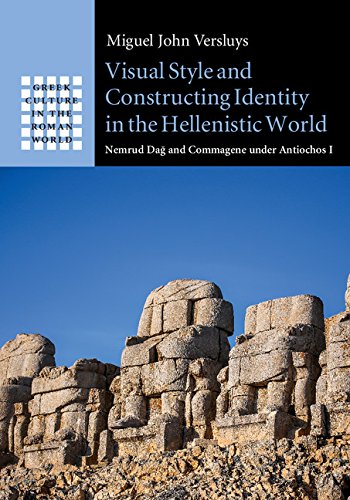 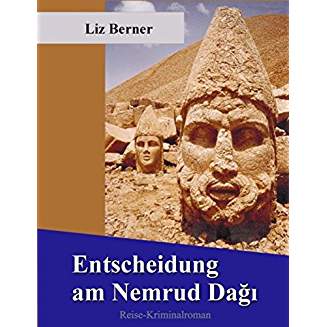 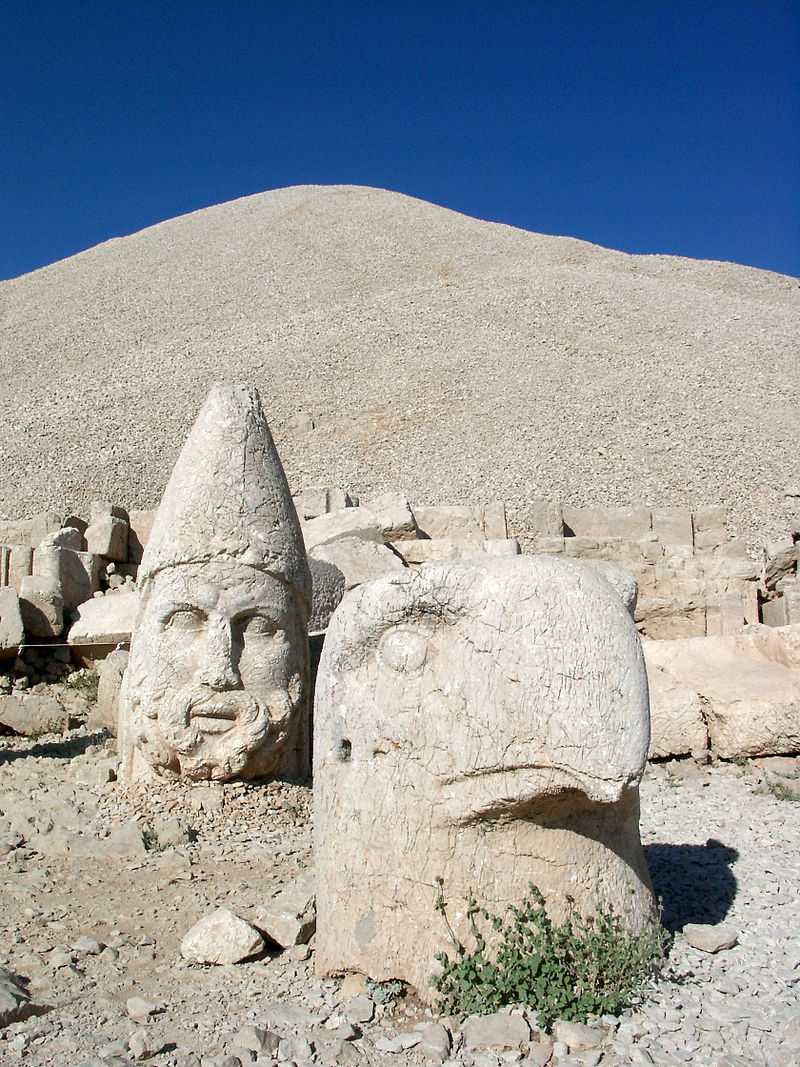 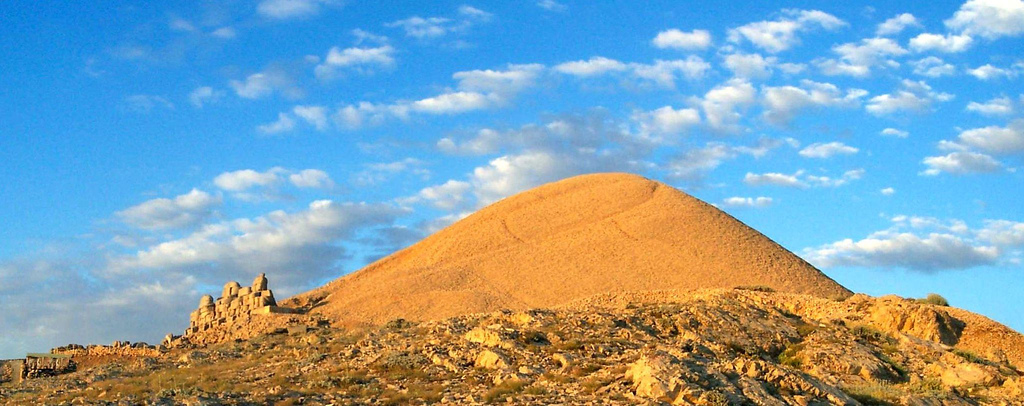 Il Monte Nemrud
Terrazza Orientale
Teste di statue
Terrazza Orientale
Terrazza Orientale
Terrazza Occidentale
Terrazza Orientale, i troni
Terrazza Orientale, testa di Antioco I
Terrazza Occidentale, testa di Apollo, Mitra, Hermes
Terrazza Orientale, testa di Apollo
Terrazza Occidentale, testa di Zeus Oromasdes
Terrazza Occidentale, testa di Heracles Artagnes Ares
Terrazza Occidentale,testa di Goddess of Kommagene,cioè di Tyche
Terrazza Occidentale,testa dell’Aquila divinità persiana
Terrazza Orientale, testa di leone
Terrazza Occidentale, aquila e leone
Terrazza Occidentale, stele di Persiani
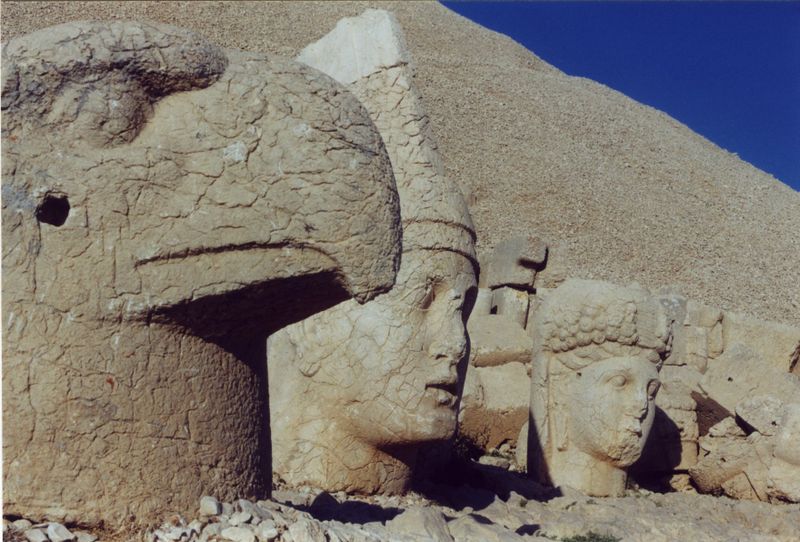 Terrazza Orientale
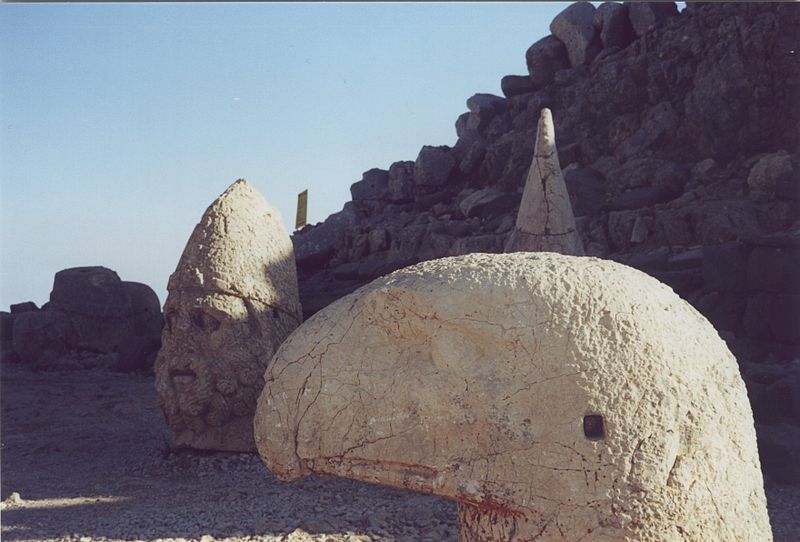